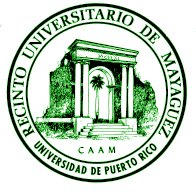 ICOM 4035 – Data StructuresLecture 4 – Set ADT
Manuel Rodriguez Martinez 
Electrical and Computer Engineering
University of Puerto Rico, Mayagüez
©Manuel Rodriguez – All rights reserved
Lecture Organization
Part I – Sets and using Java Generics in collections

Part II – Design and implementation the Set ADT

Part III – Iterating over a Set 

Part IV  - Implementing a Dynamic Set
M. Rodriguez-Martinez
ICOM 4035
2
Objectives
Keep focus on the concept of collections

Introduce the concept of Generics

Understand the design and implementation of the Set ADT
Unordered collection of items with no repetitions

Provide motivating examples
M. Rodriguez-Martinez
ICOM 4035
3
Companion videos
Lecture4 videos
Contains the coding process associated with this lecture
Shows how to build the interfaces, concrete classes, and factory classes mentioned here
M. Rodriguez-Martinez
ICOM 4035
4
Part I
Sets and using Java Generics in collections
M. Rodriguez-Martinez
ICOM 4035
5
Set ADT
Set:
unordered collection of things
repetitions are NOT allowed
Mathematical term: set
Amy
Ned
Joe
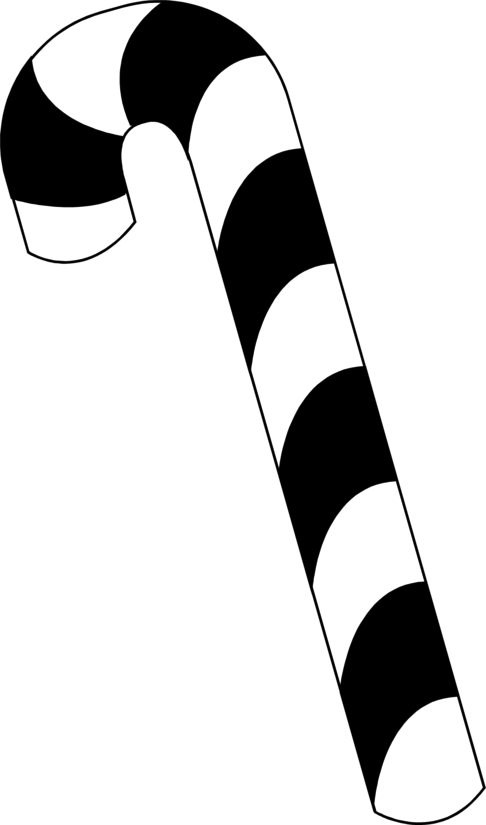 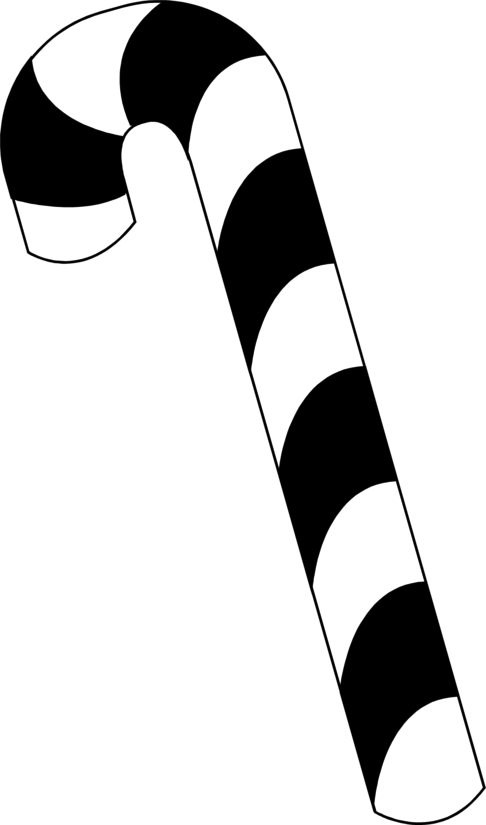 Set
Set with name tags
Set with candy canes
M. Rodriguez-Martinez
ICOM 4035
6
Uses for sets
Any application that needs to collect items that cannot be repeated more than once
Applications for sets
Keep courses enrolled in a given semester
Tracks family members
Store information about cars owned
Assign meetings to a room
M. Rodriguez-Martinez
ICOM 4035
7
Data in Set
Like the Set, the Set can have
fixed number of items (static-size Set)
Fixed at construction time
Variable number of items (dynamic-size Set)
Size can be increased at running time
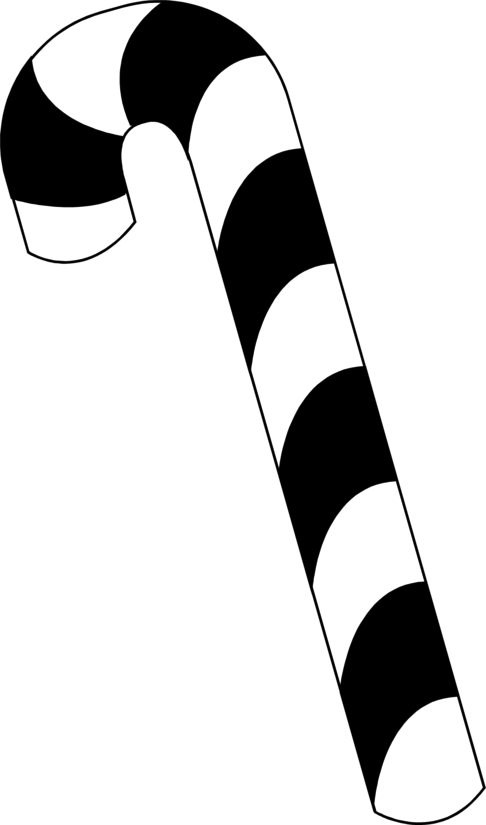 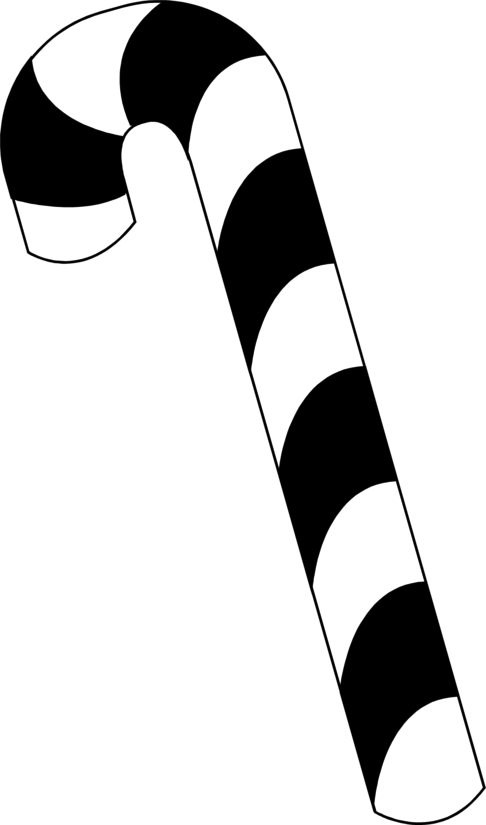 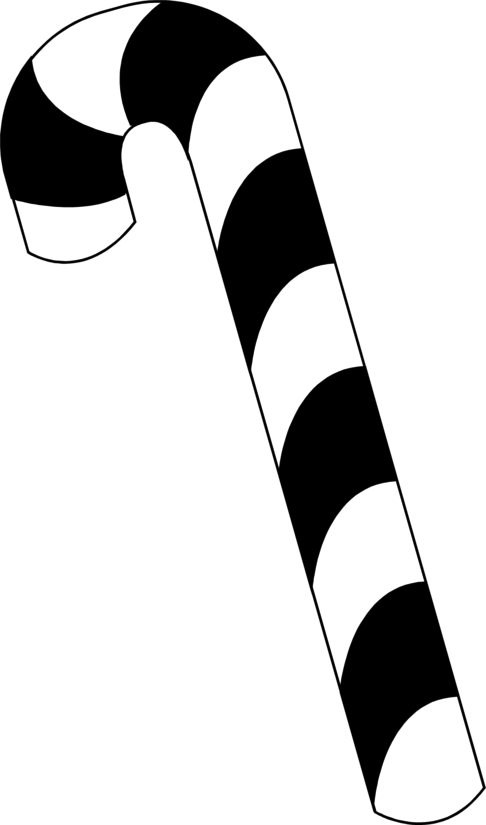 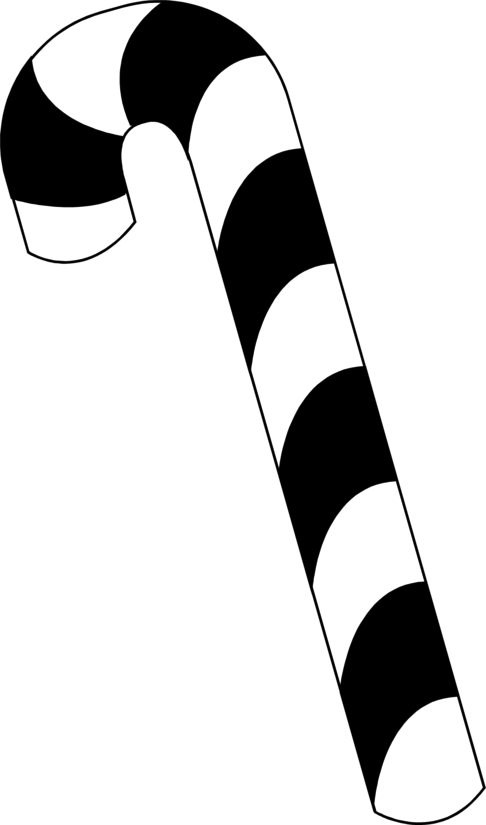 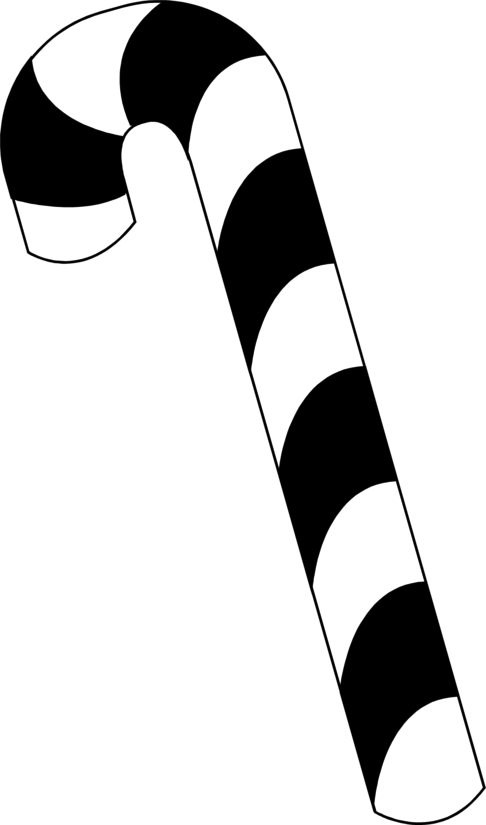 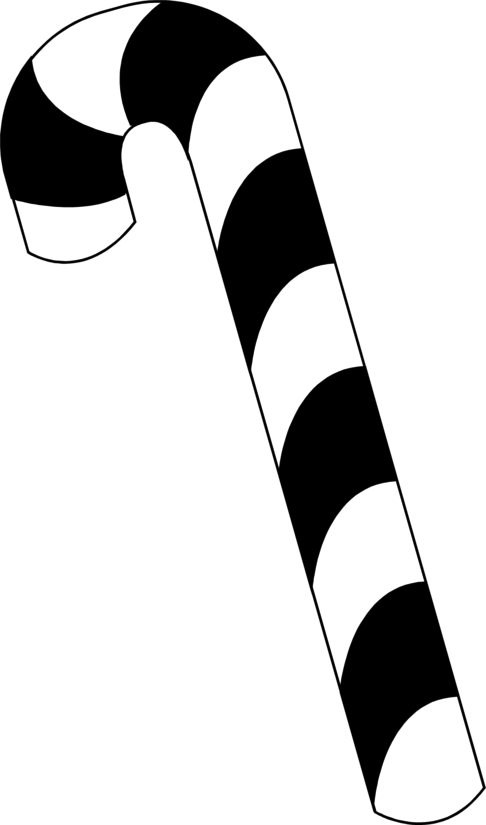 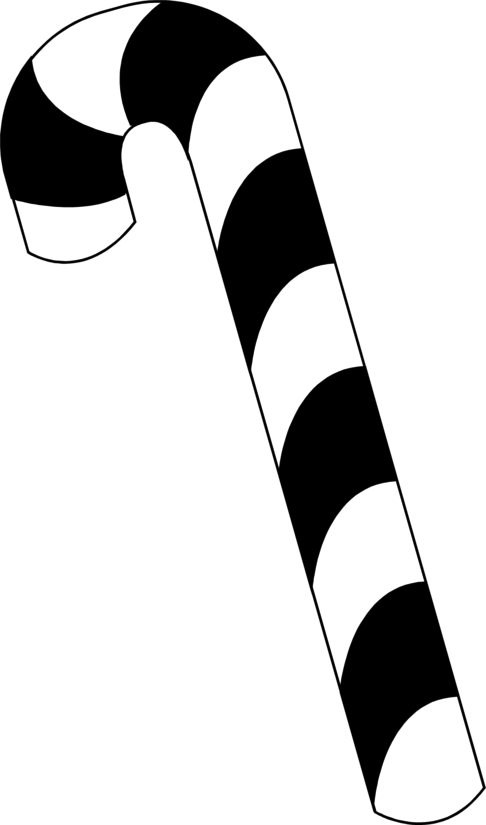 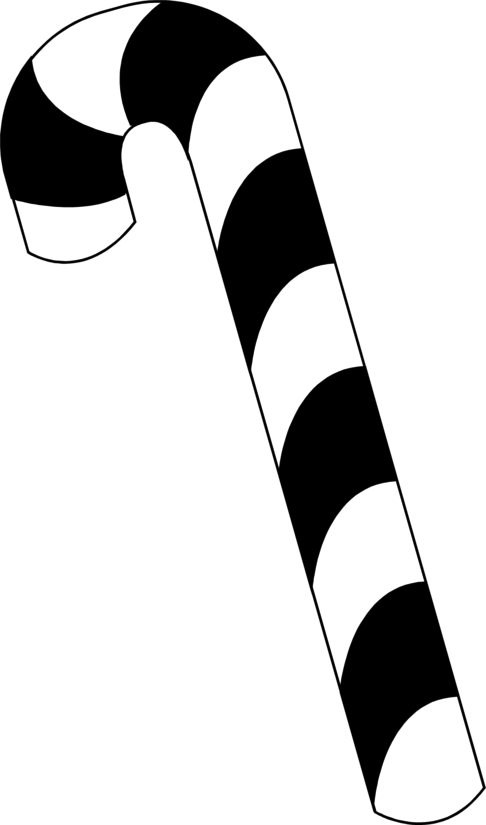 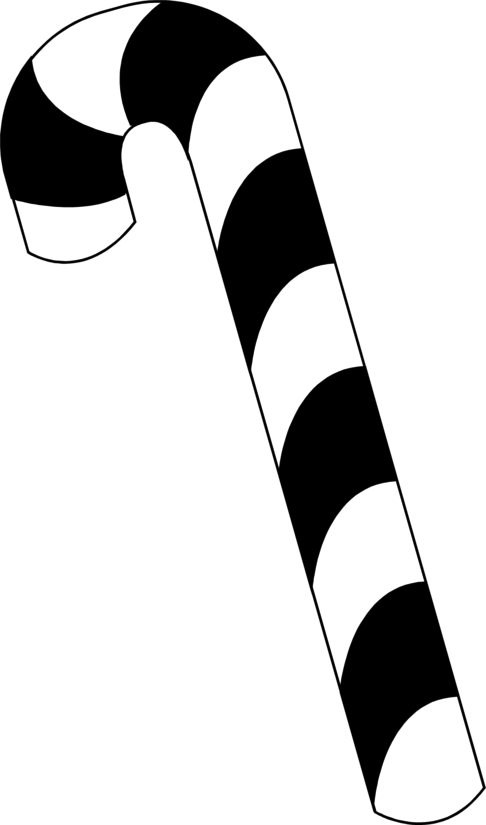 Dynamic Set
Static Set
M. Rodriguez-Martinez
ICOM 4035
8
Static vs. Dynamic Set
How to store values in Set?
We need an array of Object!
Store any type of value
Static: Fixed sized array that never grows
Dynamic: Array can grow as needed
These are details for the concrete classes!
Fields
Fields
2
3
3
1
elements
Static Set
Dynamic Set
2
3
3
1
9
elements
4
currentSize
5
currentSize
5
maxSize
Methods
Methods
M. Rodriguez-Martinez
ICOM 4035
9
Using Generics vs. Object
Using array of Object make collection type unsafe
You want store string in a collection
You can have:
Object elements[] = new Object[5];
elements[0] = new String(“Bob”);
elements[1] = new String(“Jil”);
elements[2] = new Integer(20);
Notice that adding integer object is legal
Everything in Java inherits from Object so assignment is correct
M. Rodriguez-Martinez
ICOM 4035
10
Generics allow type safety
Generics let you parameterized the data type to be stored in a collection
You can define Bag<E>, or Set<E>
Here E is a placeholder for the type used in the collection
Now, one implementation works for any type associated with the container
Bag<String>, Set<Integer>, Set<Horse>
You setup the array as follows
E elements[] = (E[]) new Object[arraySize];
Casting is needed to array of E
Java will give you a warning about safe types, live with it!
M. Rodriguez-Martinez
ICOM 4035
11
Part II
Design and implementation of the Set ADT
M. Rodriguez-Martinez
ICOM 4035
12
Design of Set ADT
StaticSet
DynamicSet
<<interface>>
Set
As before, we will do static set first, then implement 
     dynamic Set
M. Rodriguez-Martinez
ICOM 4035
13
Operations on the Set
Supported:
Add new element
Remove a copy of an element
Clear Set
Test for element membership
Get Set size
Test if empty
Test if subset
Compute Union
Compute Intersection
Compute Difference
Iterate over all stored values
M. Rodriguez-Martinez
ICOM 4035
14
Add new element
Adding Moe to Set S
Return true if added, or false if already present
For static set, need to check if you have space
Dynamic set grows as needed
Moe
Amy
Amy
Ned
Ned
Joe
Joe
S.add(“Moe”);
Set with name tags
Set with name tags
M. Rodriguez-Martinez
ICOM 4035
15
Add new element (2)
currentSize: 3
First find it!
Key idea is to keep array packed
In use section
All elements in range [0,currentSize-1]
Unused (free) section
Current size tells us
Current size
Next slot available!
You add to next slot and increment currentSize
0          1           2       3         4
0          1           2       3         4
Joe
Joe
Ned
Ned
Amy
Amy
Moe
in use
unused
add Moe
currentSize: 4
in use
unused
M. Rodriguez-Martinez
ICOM 4035
16
Remove element
Remove Ned from Set S
Return true if erased or false if not found
Works the same for both static and dynamic Sets
Search and replace with last element
Amy
Amy
Ned
Joe
Joe
S.erase(“Ned”);
Set with name tags
Set with name tags
M. Rodriguez-Martinez
ICOM 4035
17
Remove element (2)
currentSize: 3
First find it!
Key idea 
overwrite target with last element
decrement currentSize
Last element is still there but inaccessible
Valid range: 
[0, currenSize-1] 
Best to make it null
Prevent memory leaks
0          1           2       3         4
0          1           2       3         4
Joe
Joe
Ned
Amy
Amy
Amy
in use
unused
remove Ned
currentSize: 2
in use
unused
M. Rodriguez-Martinez
ICOM 4035
18
Membership Test
Determine if element e is in the Set 
Works the same for both static and dynamic Sets
Simply loop until element is found (if it is there)
Amy
Ned
Bob
Joe
Ned
S.isMember(“Ned”);
true
S.isMember(“Jil”);
false
Set with name tags
M. Rodriguez-Martinez
ICOM 4035
19
Membership Test (2)
Loop from 0 to currentSize-1
Stop when you see target value
Return true
If you get out of the loop return false
Element is not there
currentSize: 5
0          1           2       3         4       5
Joe
Ned
Amy
Apu
Li
unused
in use
Ned is found in slot 1
Jil is never found
M. Rodriguez-Martinez
ICOM 4035
20
Clear Set
Remove all copies from Set (becomes empty Set)
Works the same for both static and dynamic Set
Simply loop thru array nulling everything and then set currentSize to 0
Amy
Ned
Bob
Joe
S.clear();
Set with name tags
Set with name tags
M. Rodriguez-Martinez
ICOM 4035
21
Clear Set (2)
currentSize: 5
Key idea 
Loop setting all values to null
This prevent memory leaks
Set current size to zero
Memory Leak
Only setting currentSize to zero leaves a bunch of references active
Garsete collector will not be able to reclaim them
0          1           2       3         4       5
Joe
Ned
Amy
Ned
Ned
unused
in use
clear
currentSize: 0
0          1           2       3         4       5
unused
M. Rodriguez-Martinez
ICOM 4035
22
Set Union
Given two sets S1 and S2 the union is:

Notice that S3 is also a set (no duplicates)
Also notice
S2
S1
M. Rodriguez-Martinez
ICOM 4035
23
Union Operation
Only retain 1 copy per element
Idea:
Copy S1 into S3
Add elements in S2 to S3 if not already there
Amy
Amy
Ned
Ned
Ned
Bob
Bob
Joe
Joe
S1
S1.union(S2);
Joe
S2
M. Rodriguez-Martinez
ICOM 4035
24
Set Difference
Given two sets S1 and S2 the difference is:

Notice that S3 is also a set (no duplicates) 
Also S1 – S2 ≠S2 – S1
S2
S1
M. Rodriguez-Martinez
ICOM 4035
25
Difference Operation
Idea:
Make S3 be empty set
Iterate over each x in S1
If not present in S2
Add to S3
Amy
Ned
Ned
Bob
Bob
Joe
S1
S1.difference(S2);
Joe
S2
M. Rodriguez-Martinez
ICOM 4035
26
Set Intersection
Given two sets S1 and S2 the intersection is:

Notice that S3 is also a set (no duplicates) 
Also notice,
S2
S1
M. Rodriguez-Martinez
ICOM 4035
27
Intersection Operation
Idea:
Compute as S1 – (S1-S2)
Apu
Mel
Amy
Ned
Ned
Ned
Bob
Bob
Bob
S1
S1.intersection(S2);
Joe
S2
M. Rodriguez-Martinez
ICOM 4035
28
Easy Set operations
Set size – just return the value of currentSize
Empty Set test – just determine if set size is equal to zero
Subset – iterate over S1 and see if every element is also in S2. If true, S1 is subset of S2
Always a good practice to write operations in terms of previous ones
Software reuse (Do Not Repeat Yourself (DNRY)!)
M. Rodriguez-Martinez
ICOM 4035
29
Part III
Iterating over Set elements
M. Rodriguez-Martinez
ICOM 4035
30
Iterating over Set elements
We want to iterate over elements inside Set
To use them for whatever reason we need them
Make Set iterable
Set interface extends Java Iterable interface
Enables Set to return an iterator
How do we do this? Like in the Set case!
Need to have an inner class that helps you iterate over Set elements
Set Iterator class that implements Java Iterator interface
M. Rodriguez-Martinez
ICOM 4035
31
Set Iterator
SetIterator is inner class to static or dynamic Set
Instances of SetIterator have permission to see private fields of Set
Used to iterate over the array
SetIterator just needs an integer as private field
Keeps track of current value being inspected
Current Position
SetIterator inner class
2
currentPosition
Fields
2
3
0
1
9
elements
5
currentSize
Methods
M. Rodriguez-Martinez
ICOM 4035
32
Part IV
Implementing Dynamic Set
M. Rodriguez-Martinez
ICOM 4035
33
Dynamic Set
Keeps accepting new elements as long as there is memory.
Idea: Grow the array of elements as needed and copy values from old array to new one
Only method to change is add()
Tom
Apu
Amy
Amy
Ned
Ned
Ned
Ned
Ned
Ned
Joe
Joe
Jil
Multiple inserts
Set with name tags
Set with name tags
M. Rodriguez-Martinez
ICOM 4035
34
Add new element to full Set
maxSize: 3
currentSize: 3
Key idea is to crate new array with twice the size
Process:
First create new array
Copy all elements from old to new array
Erase old array
Insert new element 
Now, you have room to grow in the future
0          1           2
Joe
Ned
Amy
in use
add Moe
currentSize: 4
maxSize: 6
0          1           2       3         4       5
Joe
Ned
Amy
Moe
in use
unused
M. Rodriguez-Martinez
ICOM 4035
35
How to implement Dynamic Set
Option 1: 
Copy all methods from static set, but change add() method
Ugly!
Option 2:
Use inheritance to make static set a parent class for dynamic set and change add() method
Better, but you need to make array of elements protected
Option 3:
Use object composition and make a  static set instance be a private member of dynamic set
Map all methods to static set except for add() which reallocates static set
Best option!
M. Rodriguez-Martinez
ICOM 4035
36
Summary
Collection classes
Provides objects whose role is to store other objects
Set – unordered collection of items
No repetitions
Static set – sized cannot be changed
Dynamic set – size can be changed as needed
Double the size of previous array
Better done via object composition
M. Rodriguez-Martinez
ICOM 4035
37
Questions?
Email:
manuel.rodriguez7@upr.edu
M. Rodriguez-Martinez
ICOM 4035
38